Task 3
Paper 2 : Design & Making Principles    .
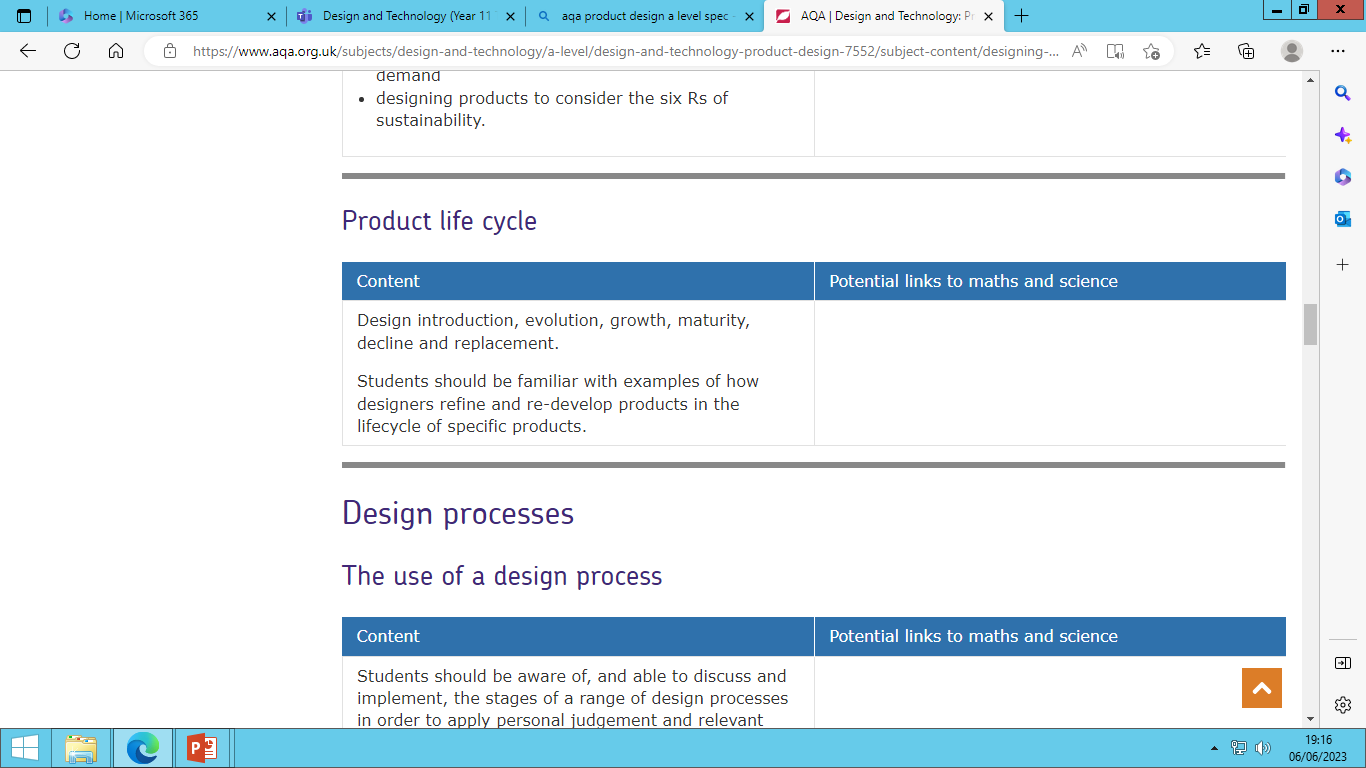 What to include:
A timeline of the product or brand timeline
Images of product or brand developments
Explanations about what changes were made, why they were made and the sales of the brand or product.

On the next page you will see a slide which includes a diagram of a product life cycle and an explanation of how products are redeveloped. There is a further slide which gives an example of a product or brand life cycle diagrams which may inspire you.
As part of your paper 2 you will discuss how brands develop and market their products. As part of this, you will look at the Product Life Cycle, watch the following video to understand this concept: Video 3

Choose a brand or product which you have a personal interest in e.g. Under Armour, Pepsi, Air Jordans. You will research the product or brand life cycle for your choice. 

You should complete the task on PowerPoint so that it can be enlarged to an A3 size in printing. This means that your text can be as small as a size 5.
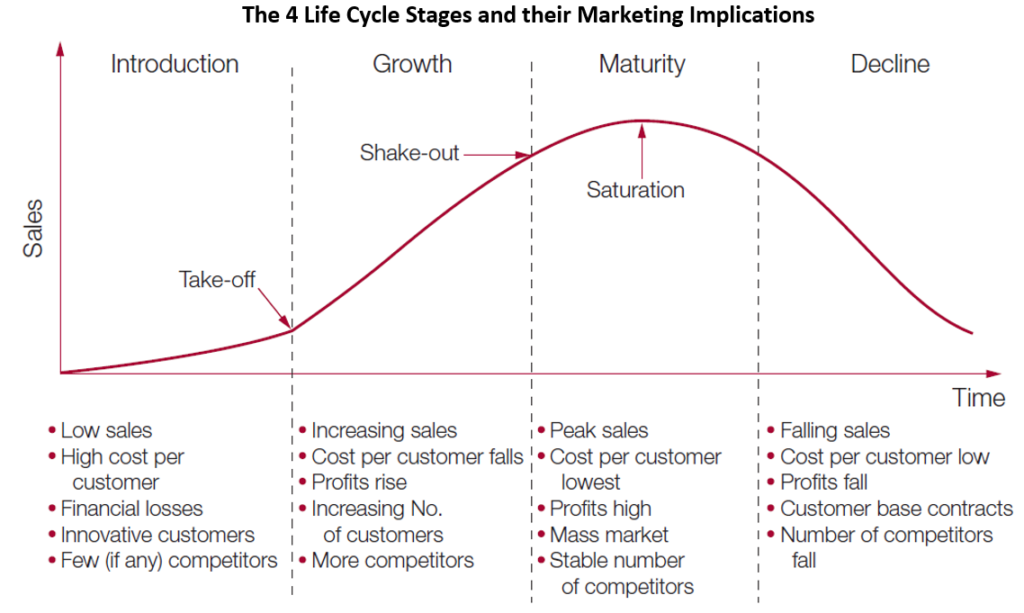 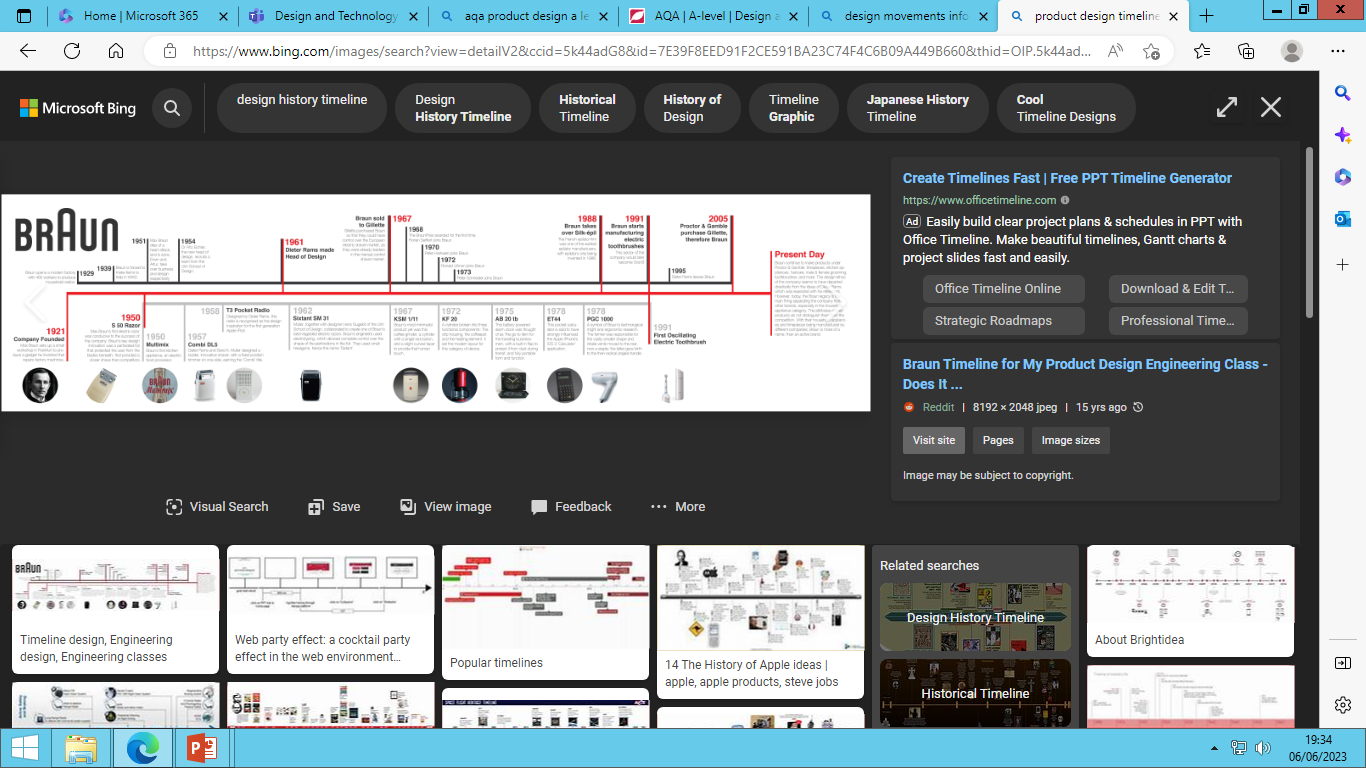 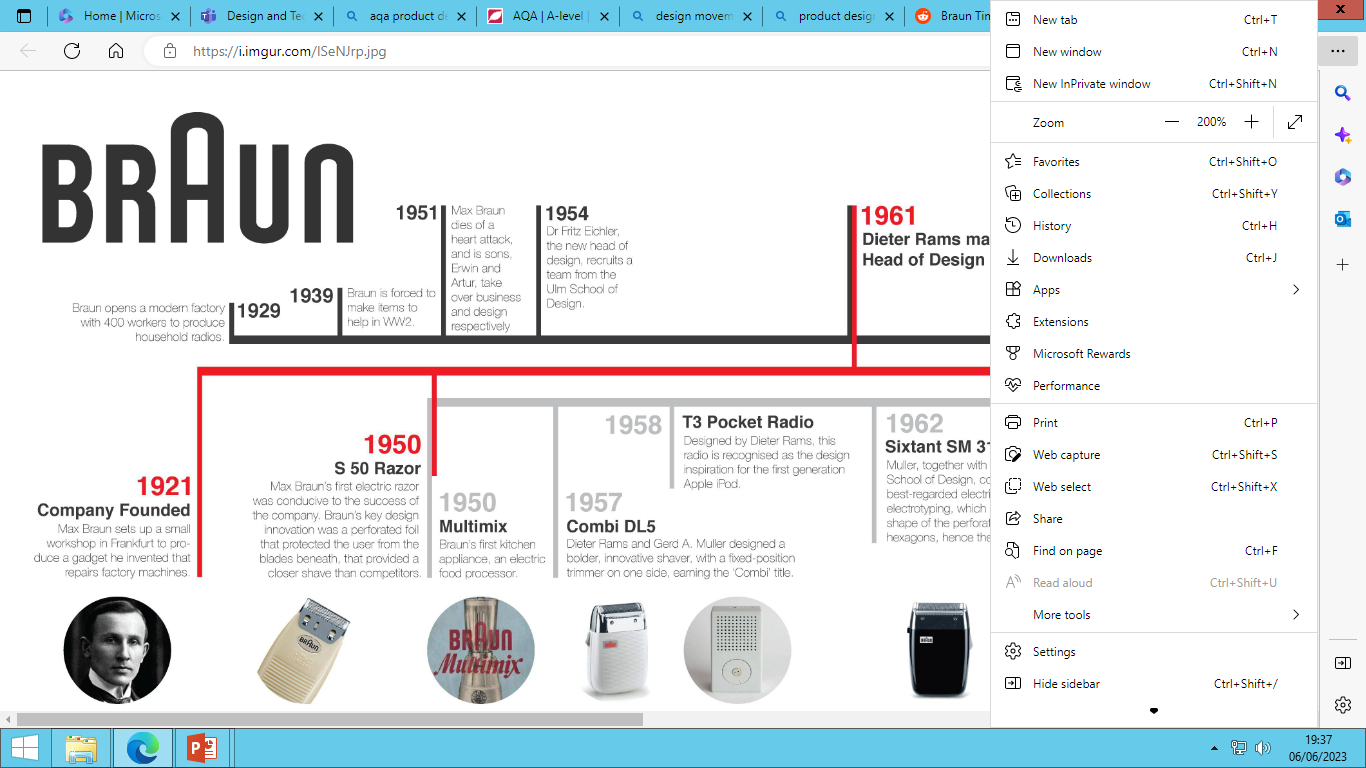 ISeNJrp.jpg (8192×2048) (imgur.com)
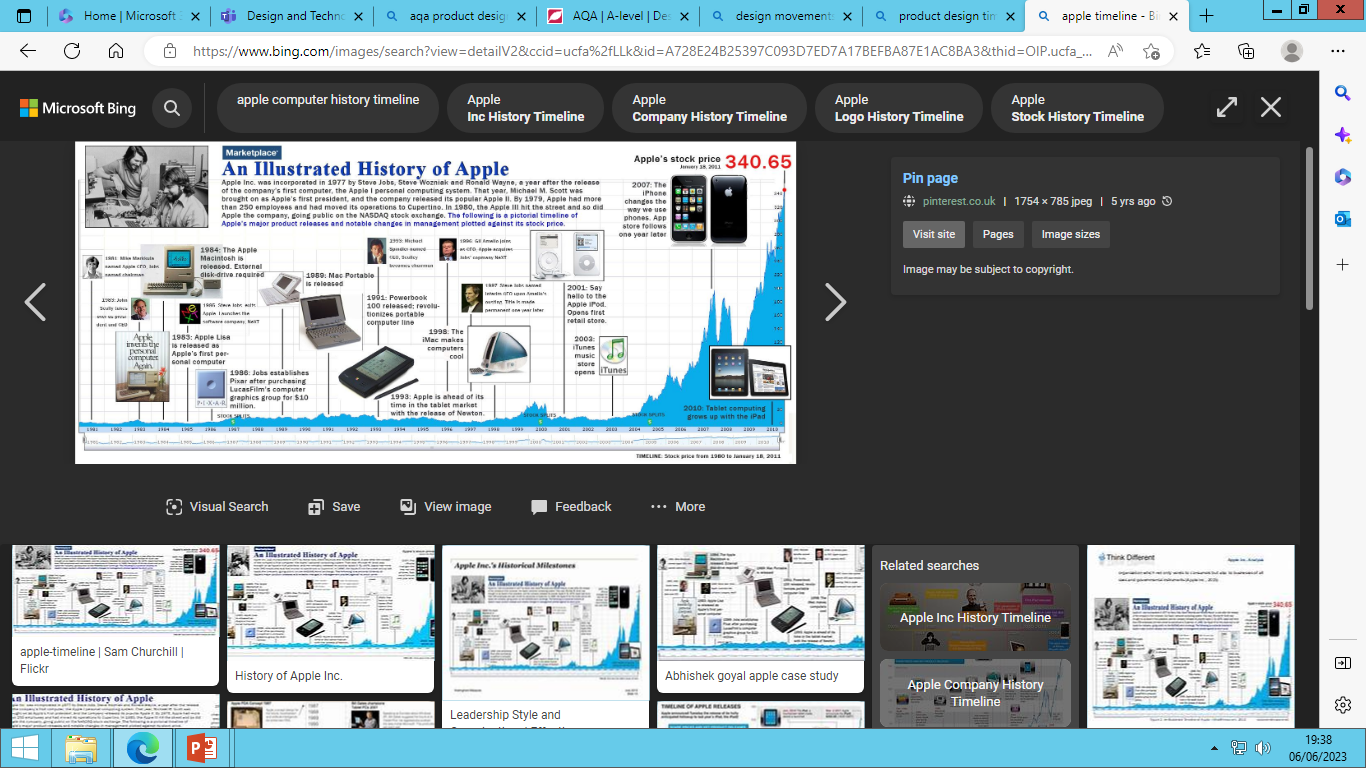 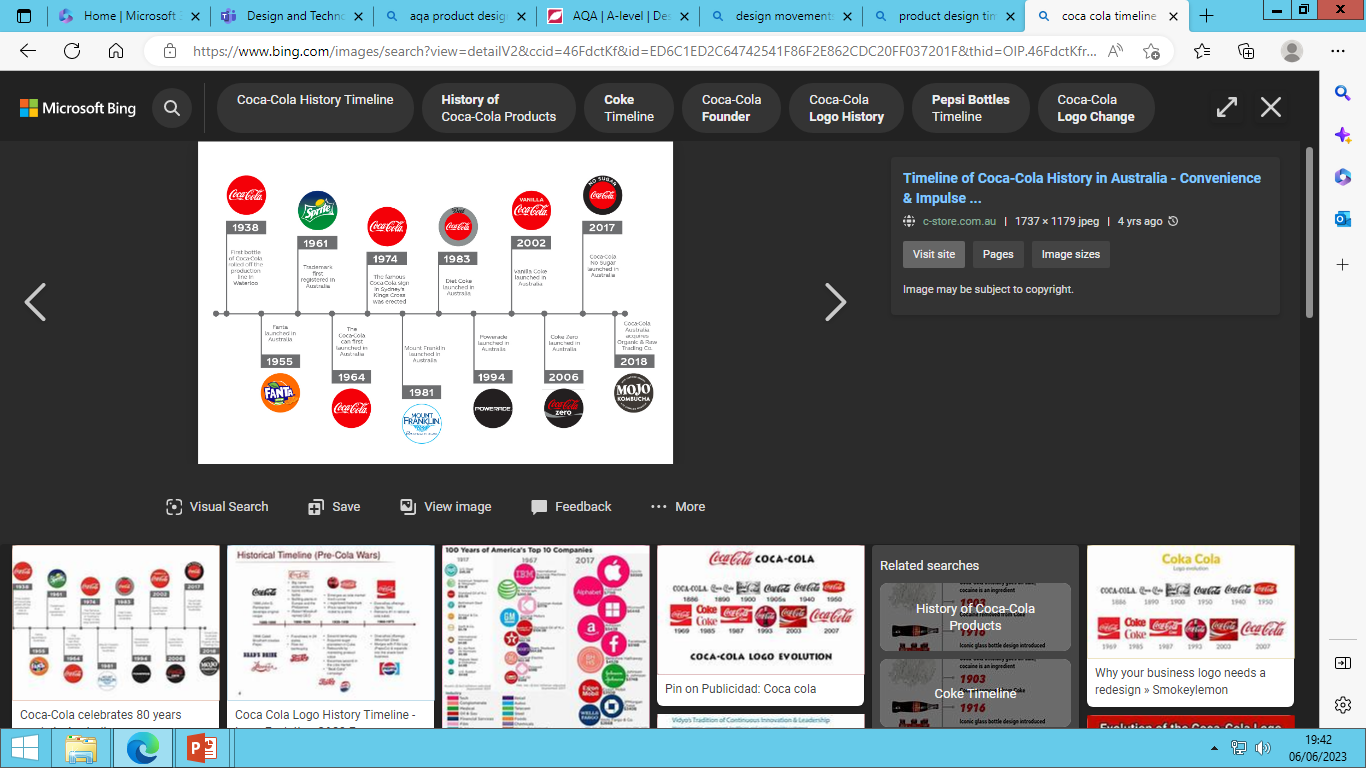